4 Exponential Growth
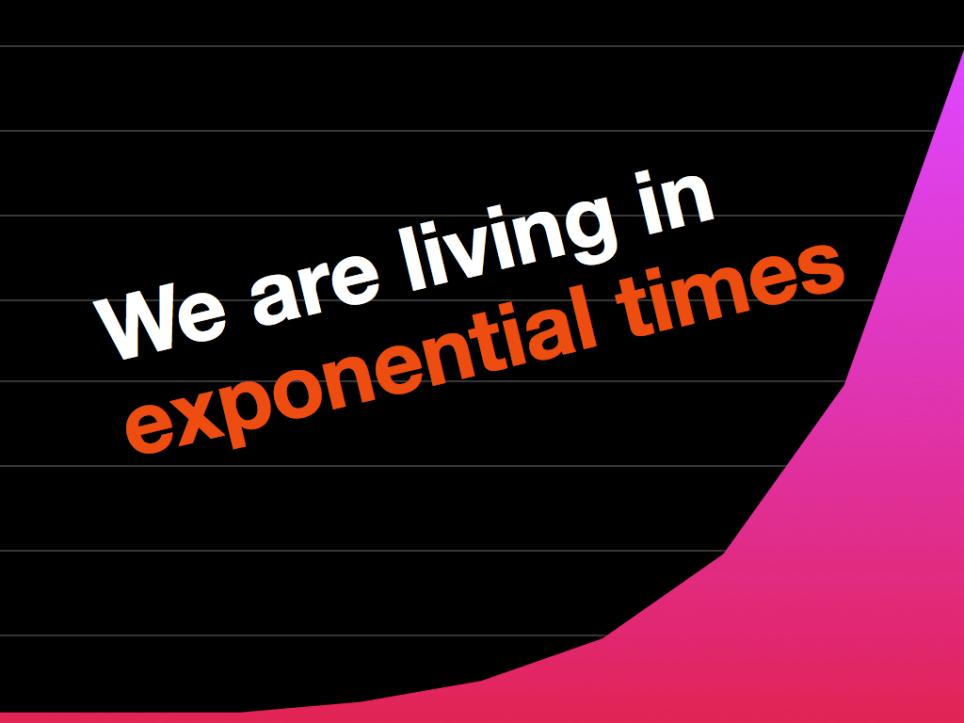 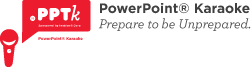 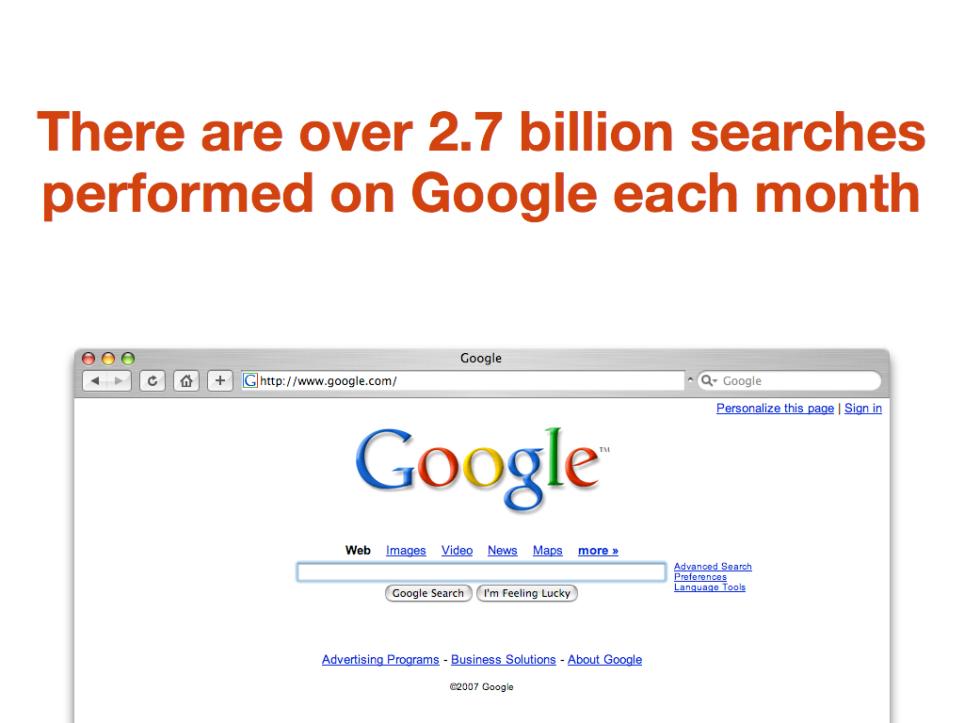 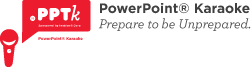 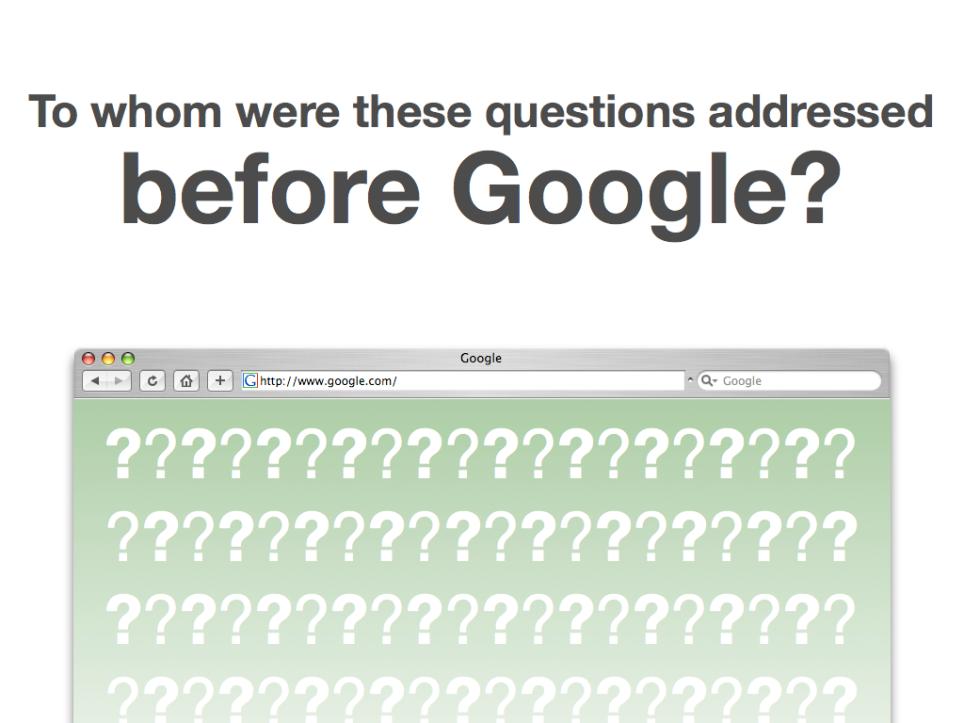 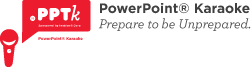 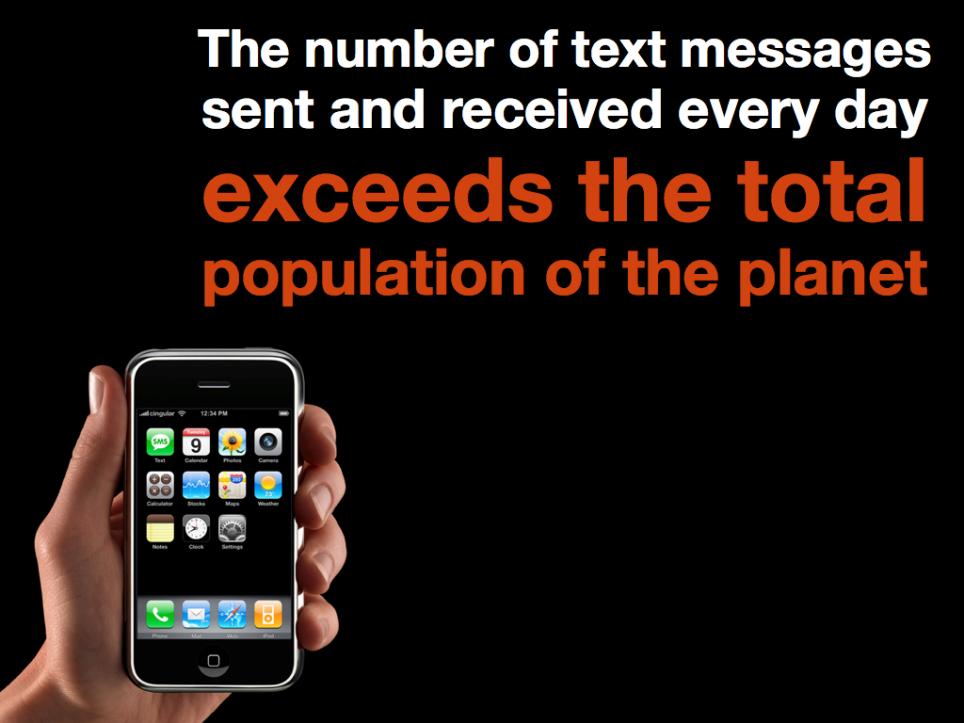 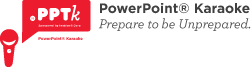 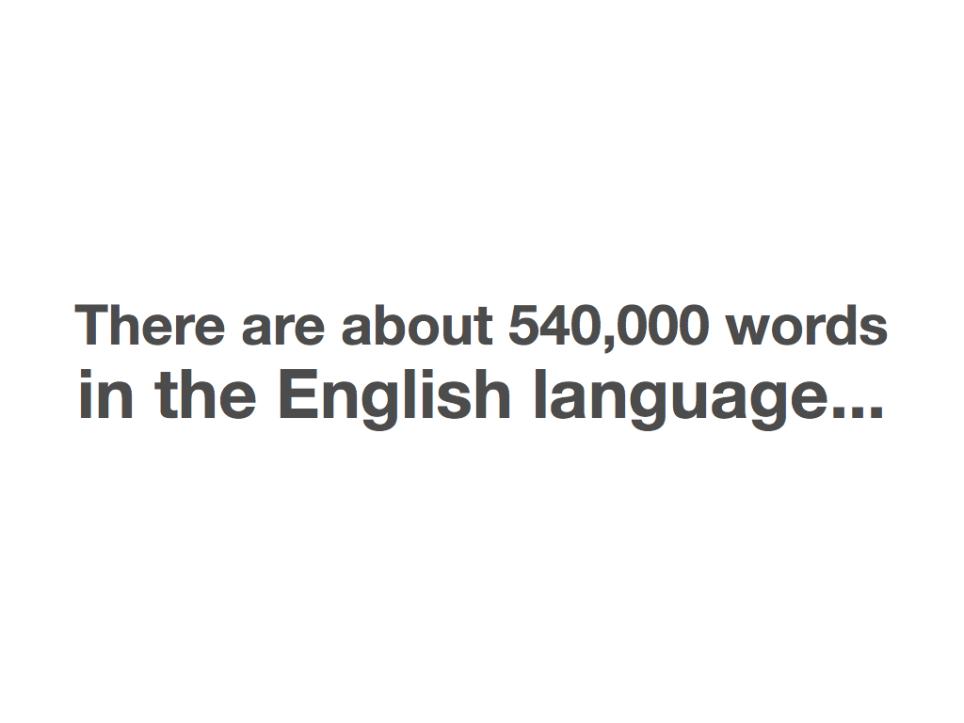 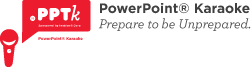 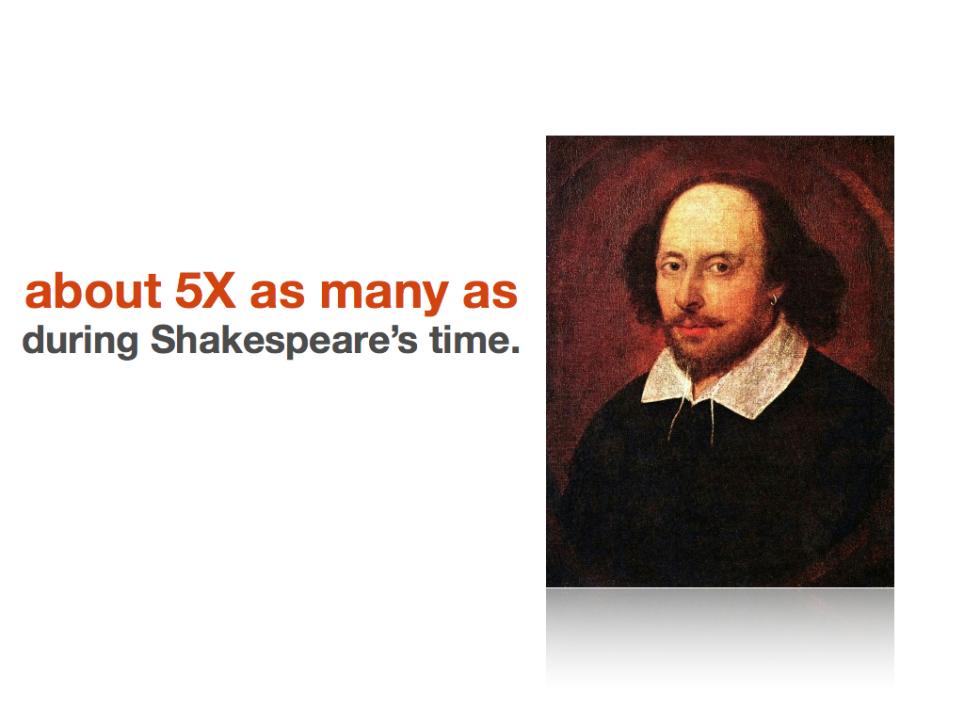 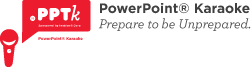